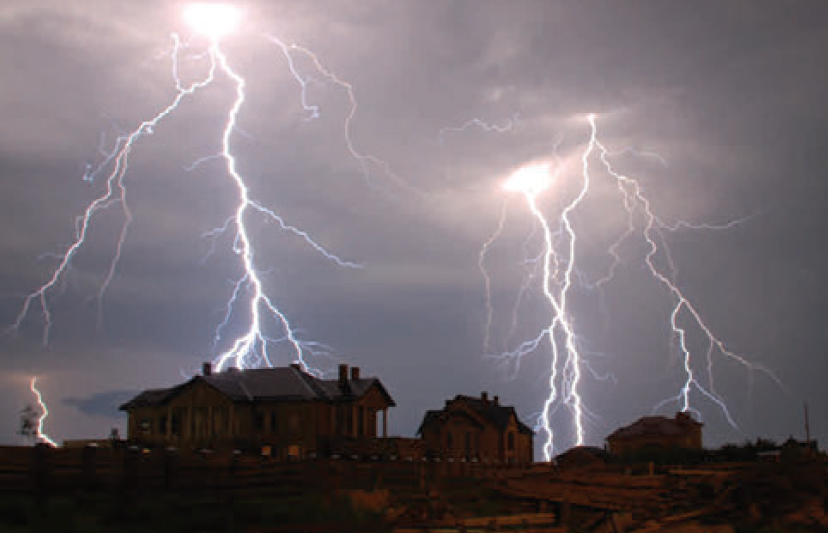 Φυσική για Μηχανικούς
Ηλεκτρικό Δυναμικό
Εικόνα: Οι διαδικασίες που συμβαίνουν κατά τη διάρκεια μιας καταιγίδας προκαλούν μεγάλες διαφορές ηλεκτρικού δυναμικού ανάμεσα στα σύννεφα και στο έδαφος. Το αποτέλεσμα αυτής της διαφοράς είναι μια ηλεκτρική εκφόρτιση που τη λέμε «κεραυνό», όπως στην εικόνα.
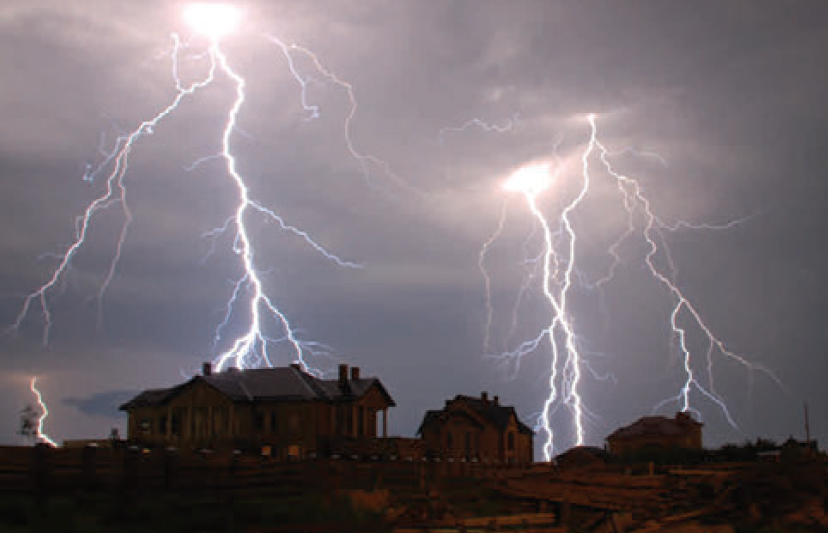 Φυσική για Μηχανικούς
Ηλεκτρικό Δυναμικό
Εικόνα: Οι διαδικασίες που συμβαίνουν κατά τη διάρκεια μιας καταιγίδας προκαλούν μεγάλες διαφορές ηλεκτρικού δυναμικού ανάμεσα στα σύννεφα και στο έδαφος. Το αποτέλεσμα αυτής της διαφοράς είναι μια ηλεκτρική εκφόρτιση που τη λέμε «κεραυνό», όπως στην εικόνα.
Ηλεκτρικό Δυναμικό - επανάληψη
Ηλεκτρικό Δυναμικό
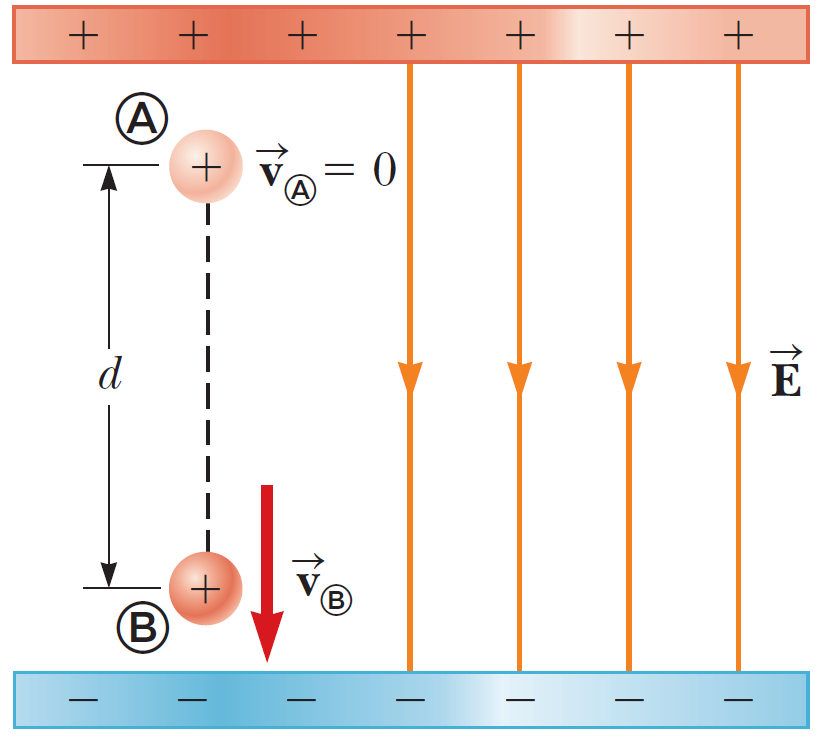 Ηλεκτρικό Δυναμικό
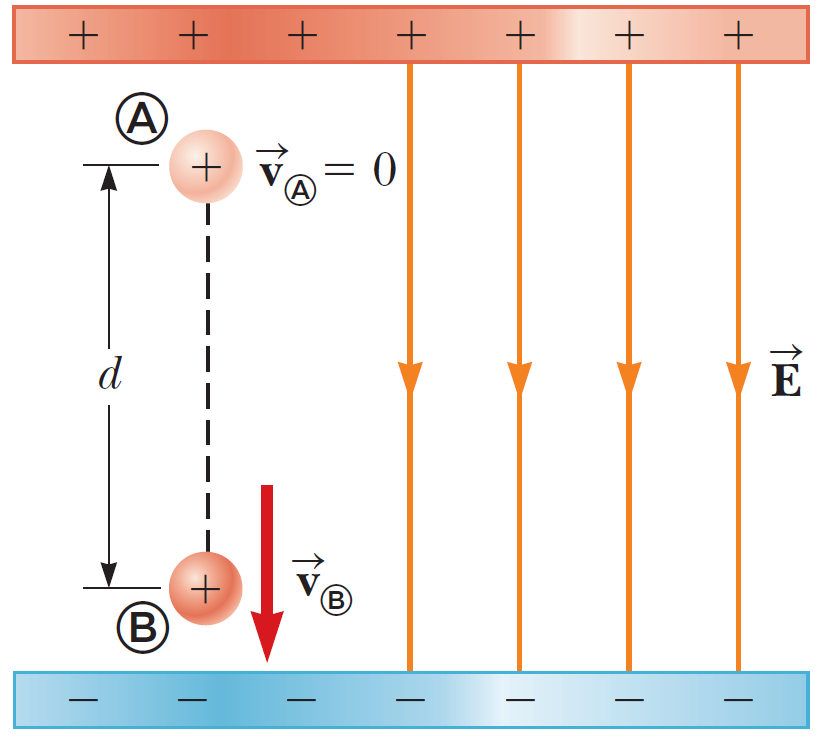 Ηλεκτρικό Δυναμικό
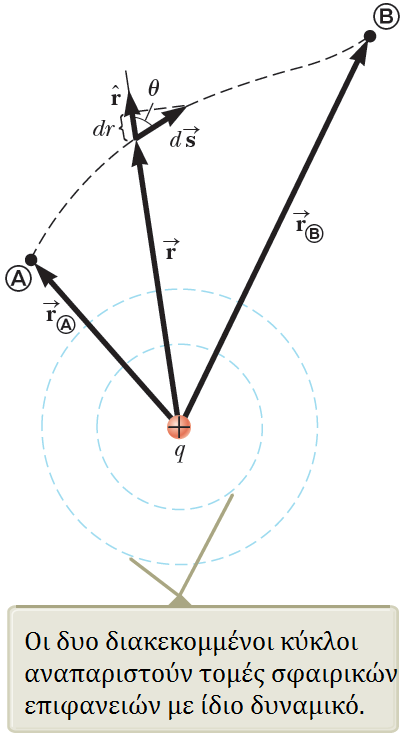 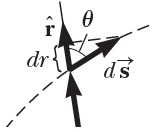 Ηλεκτρικό Δυναμικό
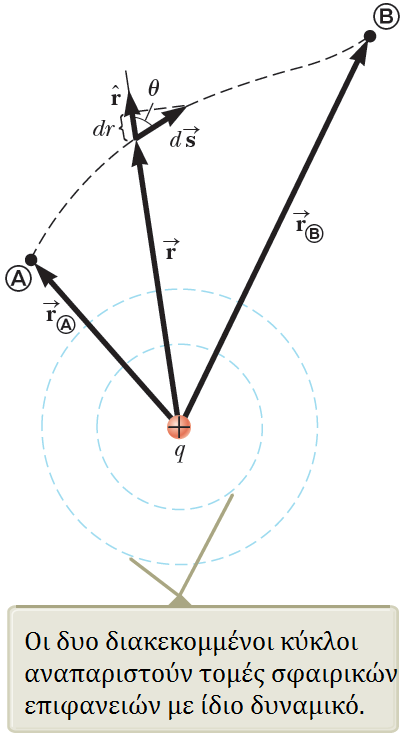 Ηλεκτρικό Δυναμικό
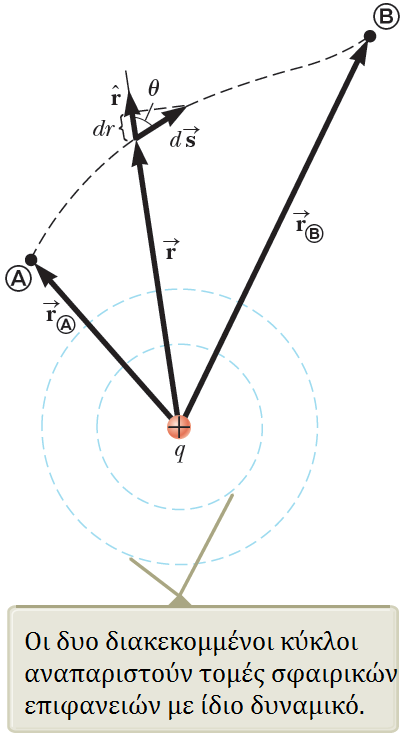 Ηλεκτρικό Δυναμικό
Ηλεκτρικό Δυναμικό
Ηλεκτρικό Δυναμικό
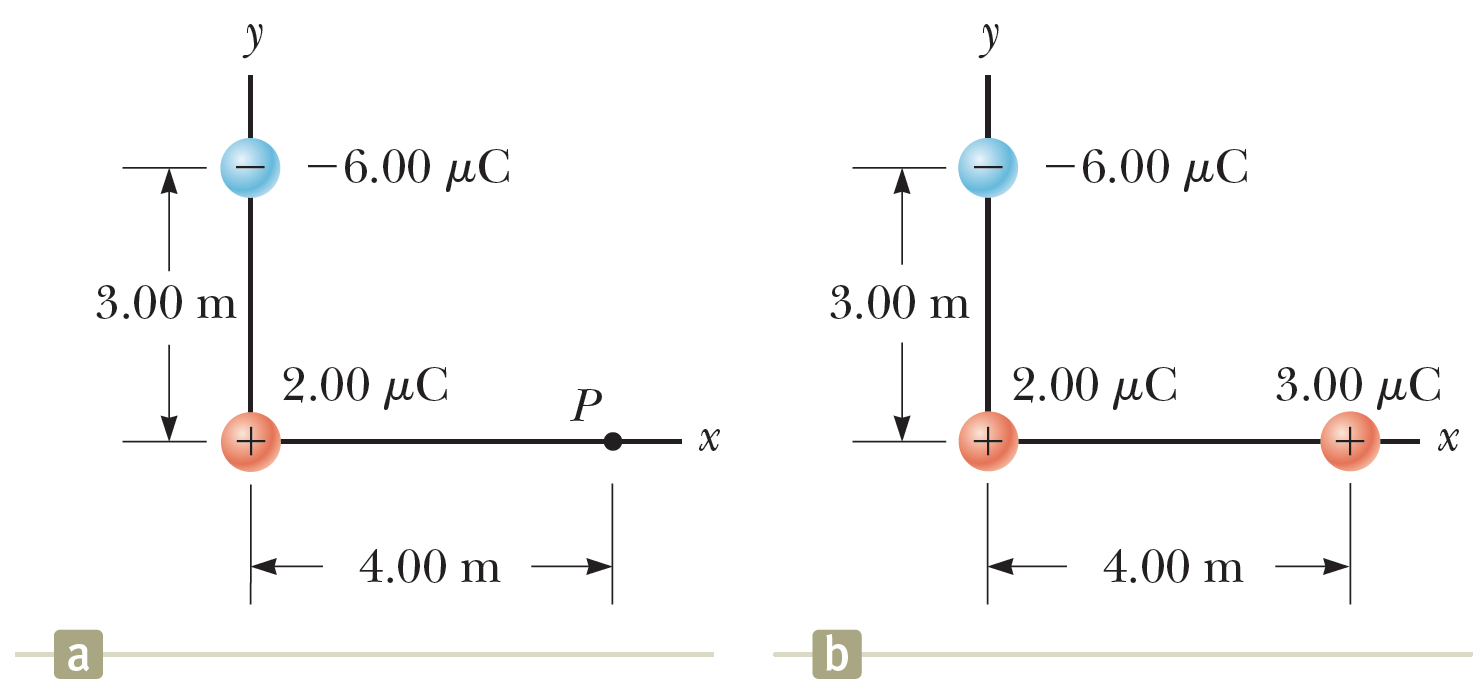 Ηλεκτρικό Δυναμικό
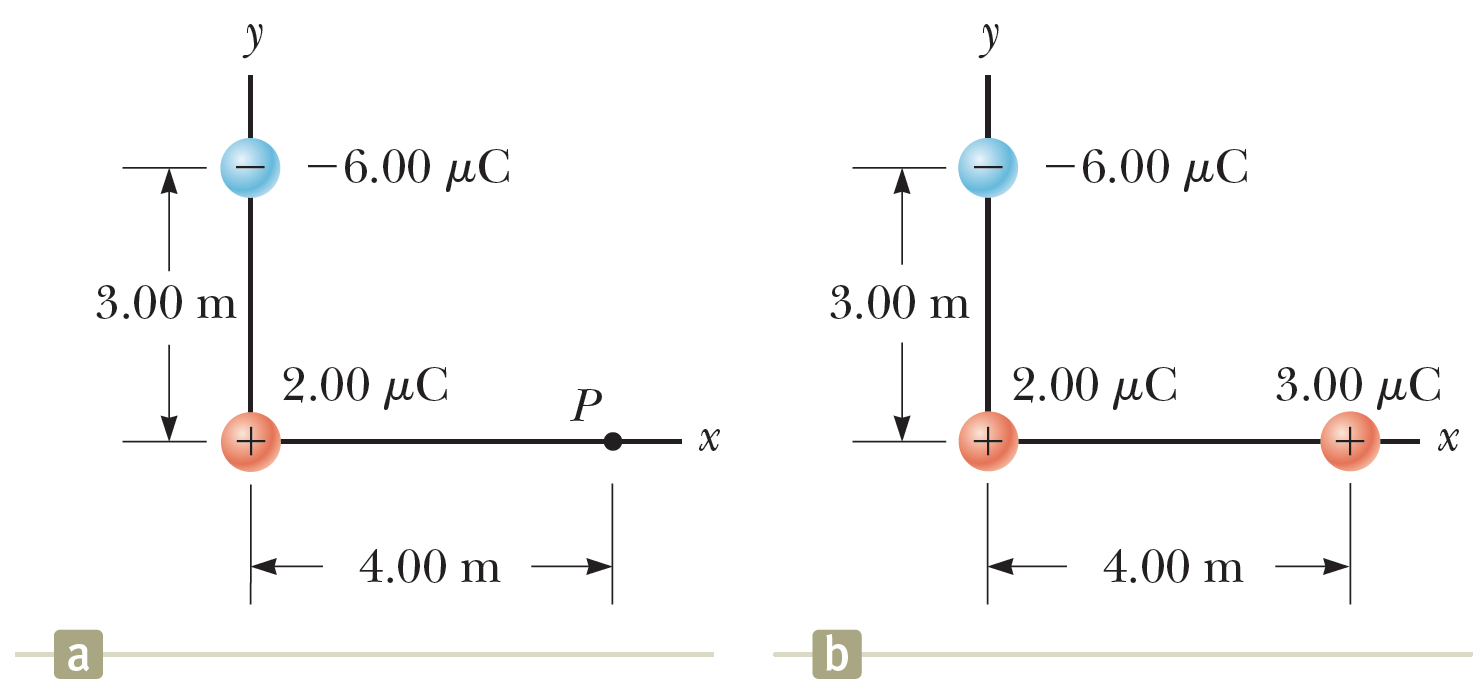 Ηλεκτρικό Δυναμικό
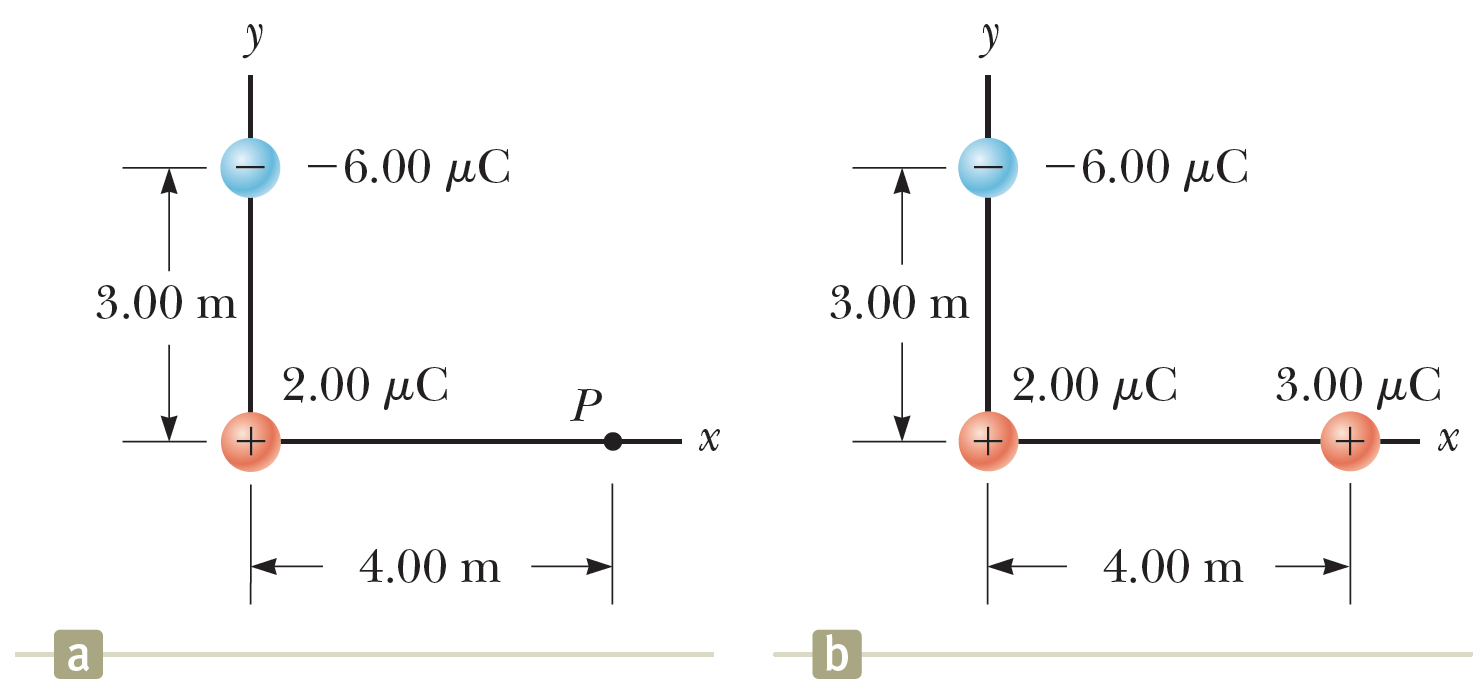 Ηλεκτρικό Δυναμικό
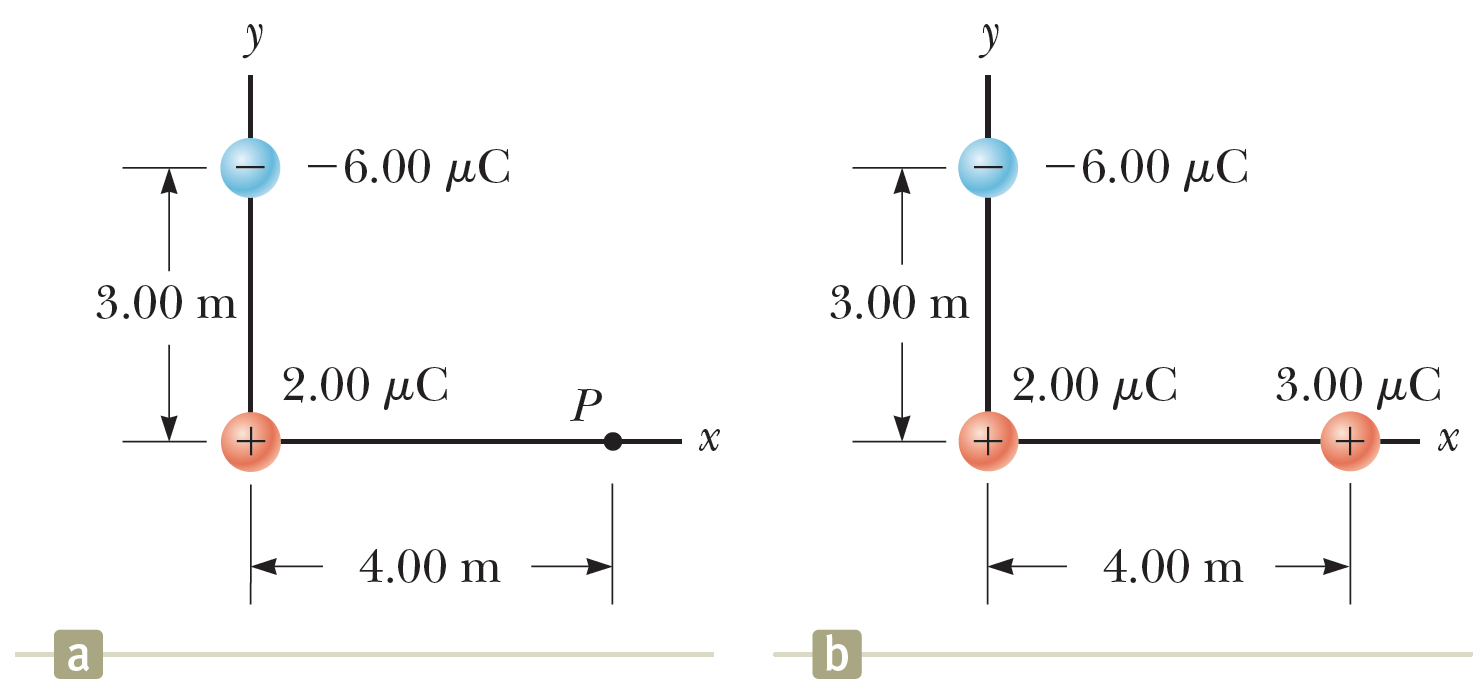 Ηλεκτρικό Δυναμικό
Τι σας θυμίζει??
Ηλεκτρικό Δυναμικό
Ηλεκτρικό Δυναμικό
Ηλεκτρικό Δυναμικό
Ηλεκτρικό Δυναμικό
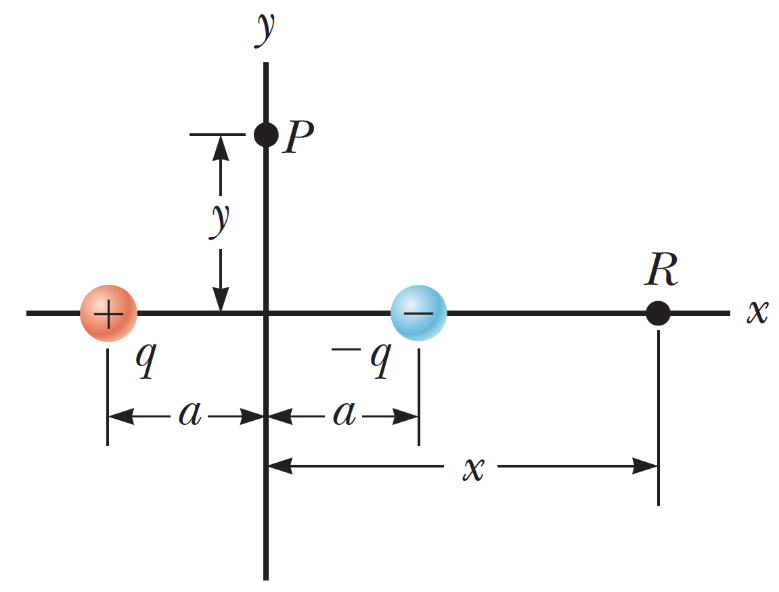 Ηλεκτρικό Δυναμικό
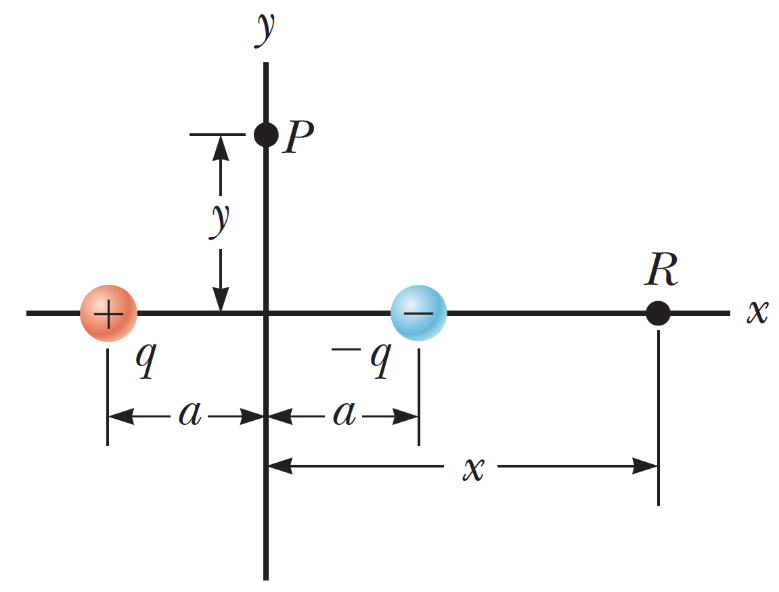 Παράδειγμα 1 - Λύση:
Α) Βρείτε το ηλεκτρικό δυναμικό στο σημείο P.
Ηλεκτρικό Δυναμικό
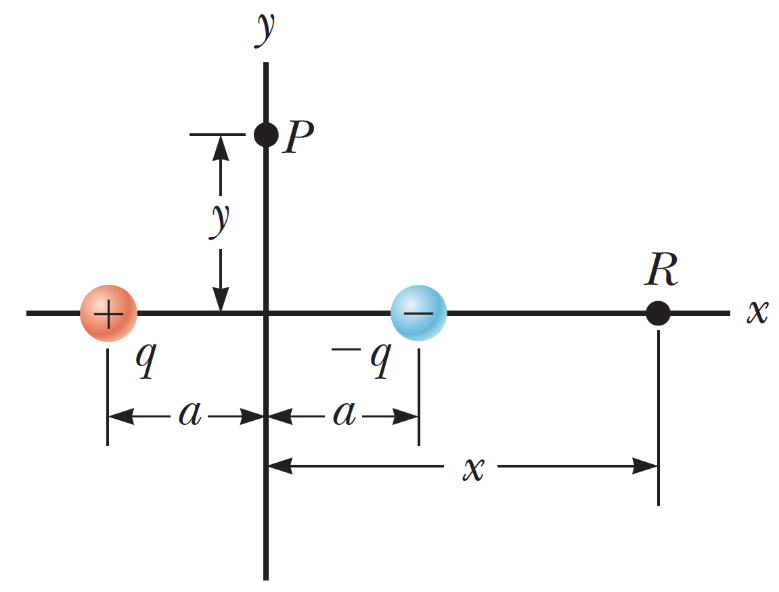 Παράδειγμα 1 - Λύση:
B) Βρείτε το ηλεκτρικό δυναμικό στο σημείο R.
Ηλεκτρικό Δυναμικό
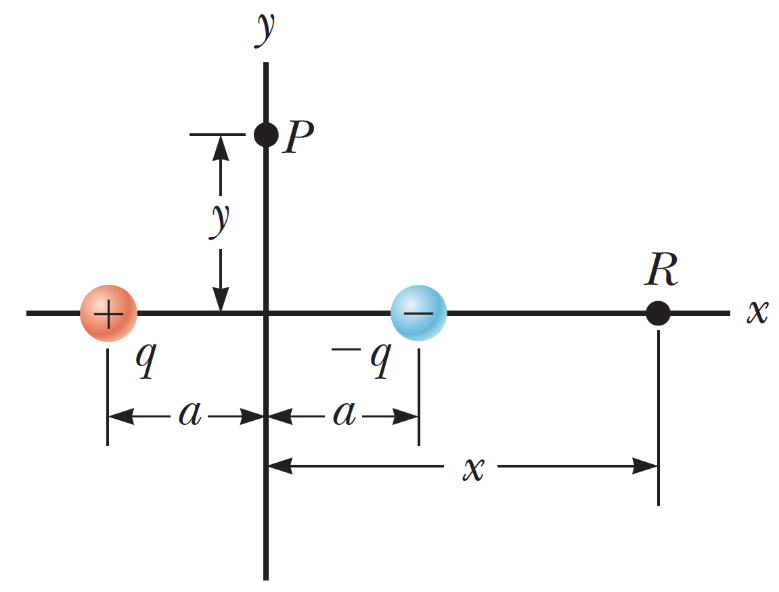 Ηλεκτρικό Δυναμικό
Παράδειγμα 2:
Α) Βρείτε μια έκφραση για το ηλεκτρικό δυναμικό στο σημείο P, όπως στο σχήμα.Β) Βρείτε μια έκφραση για το ηλεκτρικό πεδίο στο σημείο P, όπως στο σχήμα.
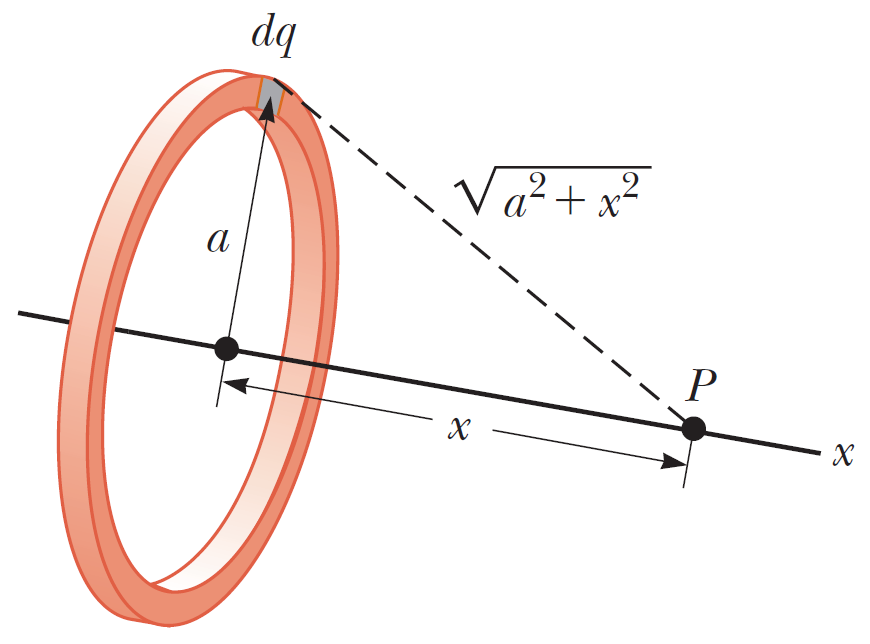 Ηλεκτρικό Δυναμικό
Παράδειγμα 2 - Λύση:
Α) Βρείτε μια έκφραση για το ηλεκτρικό δυναμικό στο σημείο P, όπως στο σχήμα.
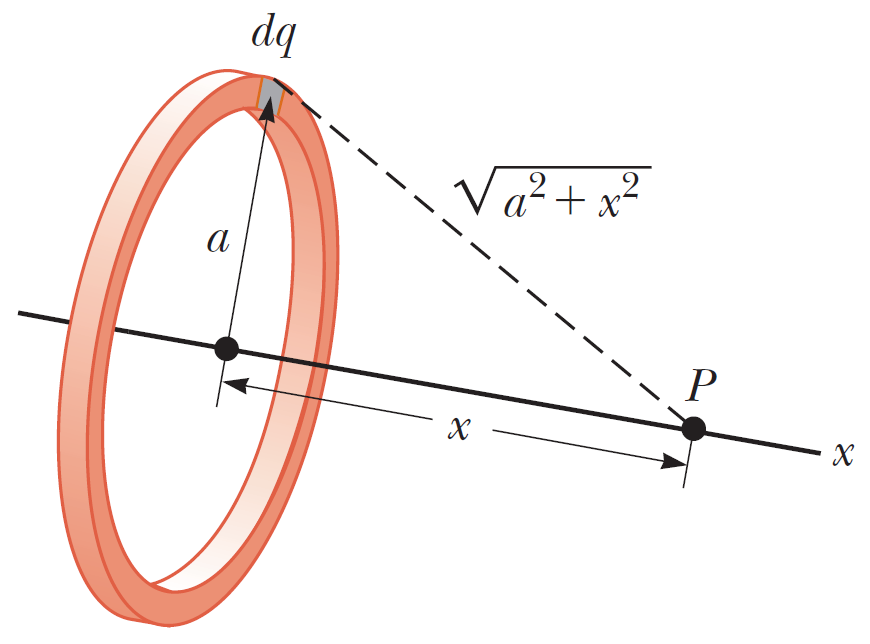 Ηλεκτρικό Δυναμικό
Παράδειγμα 2 - Λύση:
Β) Βρείτε μια έκφραση για το ηλεκτρικό πεδίο στο σημείο P, όπως στο σχήμα.
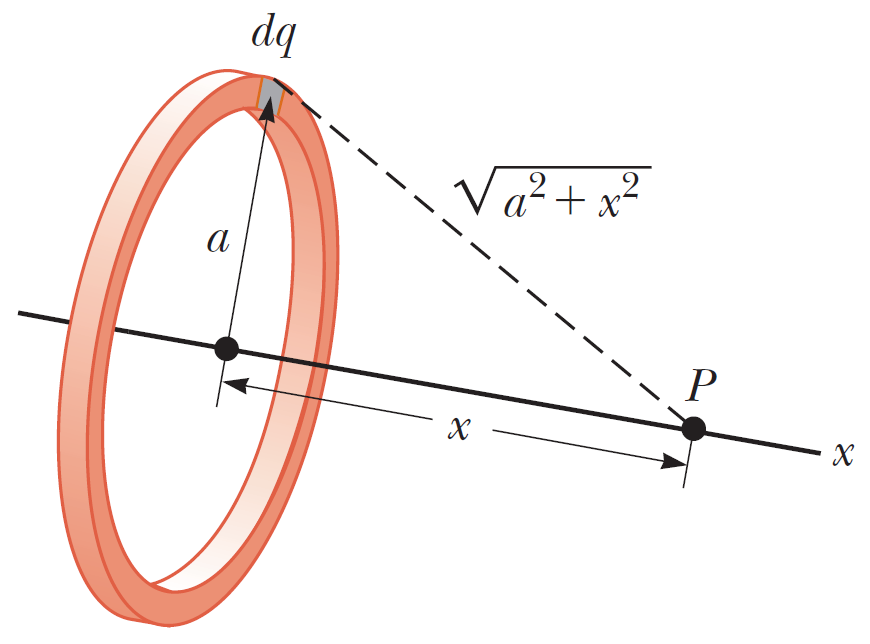 Ηλεκτρικό Δυναμικό
Υπενθύμιση:
Λύση με Πεδίο
Παράδειγμα 2 – Αναλυτική λύση με ηλ. πεδίο:
Υπολογίστε το ηλεκτρικό πεδίο στο σημείο P.
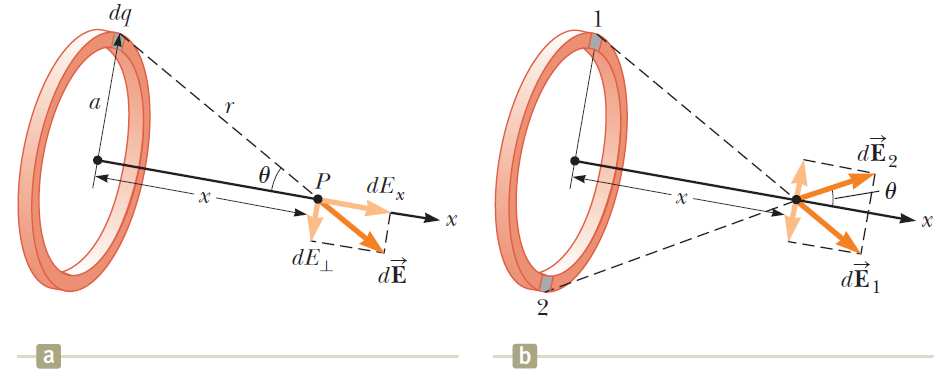 Ηλεκτρικό Δυναμικό
Παράδειγμα 3:
Ένας ομοιόμορφα φορτισμένος δίσκος έχει ακτίνα R και επιφανειακή πυκνότητα φορτίου σ.Α) Βρείτε το ηλεκτρικό δυναμικό σε σημείο P όπως στο σχήμα.Β) Βρείτε τη x-συνιστώσα του ηλεκτρικού πεδίου στο σημείο P.
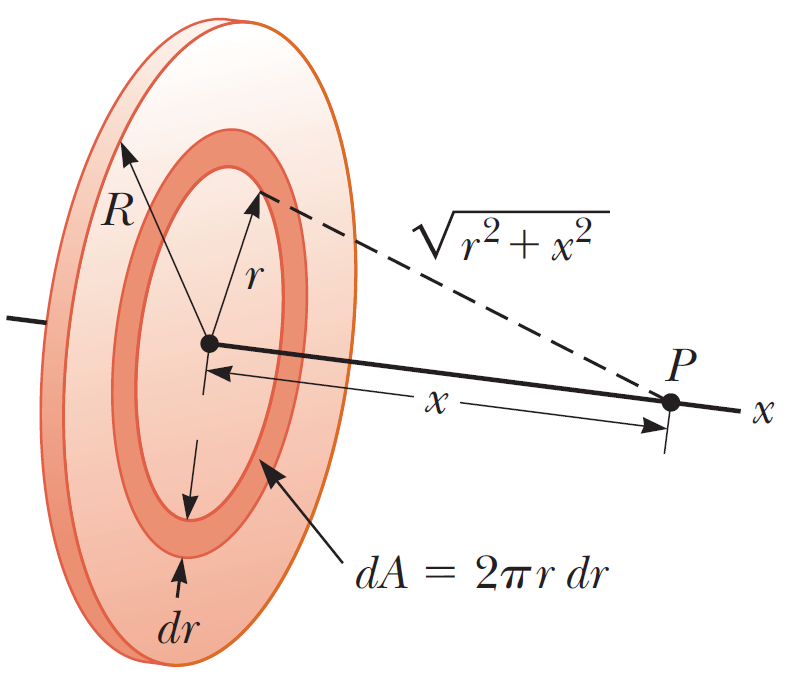 Ηλεκτρικό Δυναμικό
Παράδειγμα 3 – Λύση:
Ένας ομοιόμορφα φορτισμένος δίσκος έχει ακτίνα R και επιφανειακή πυκνότητα φορτίου σ.Α) Βρείτε το ηλεκτρικό δυναμικό σε σημείο P όπως στο σχήμα.
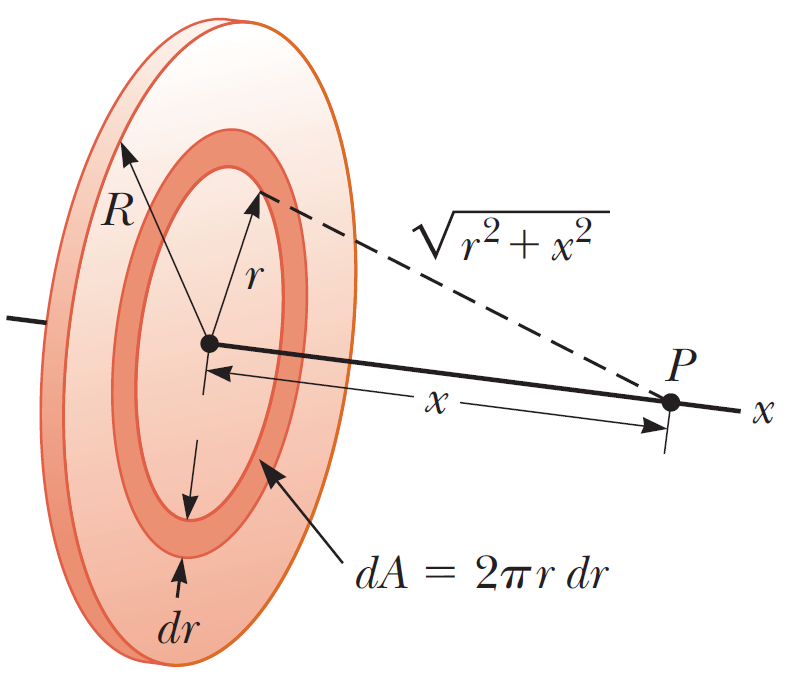 Ηλεκτρικό Δυναμικό
Παράδειγμα 3 – Λύση:
Ένας ομοιόμορφα φορτισμένος δίσκος έχει ακτίνα R και επιφανειακή πυκνότητα φορτίου σ.Β) Βρείτε τη x-συνιστώσα του ηλεκτρικού πεδίου στο σημείο P.
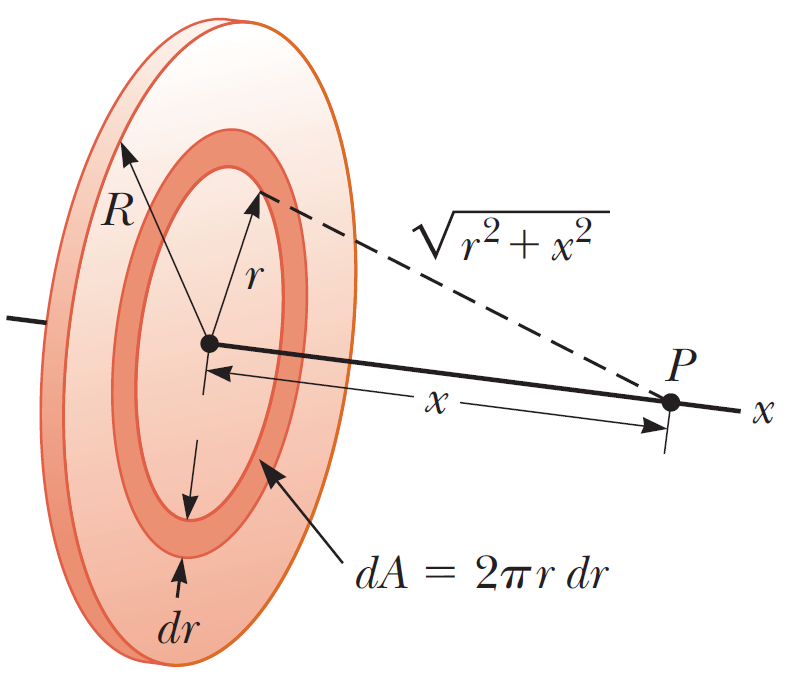 Ηλεκτρικό Δυναμικό
Υπενθύμιση:
Λύση με Πεδίο
Παράδειγμα 3 – Λύση (1/2):
Ένας δίσκος ακτίνας R έχει ομοιόμορφο επιφανειακό φορτίο πυκνότητας σ. Υπολογίστε το ηλεκτρικό πεδίο στο σημείο.
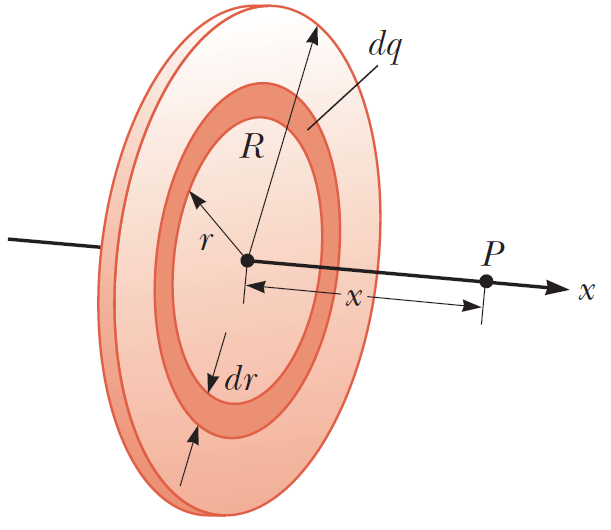 Ηλεκτρικό Δυναμικό
Υπενθύμιση:
Λύση με Πεδίο
Παράδειγμα 3 – Λύση (2/2):
Ένας δίσκος ακτίνας R έχει ομοιόμορφο επιφανειακό φορτίο πυκνότητας σ. Υπολογίστε το ηλεκτρικό πεδίο στο σημείο.
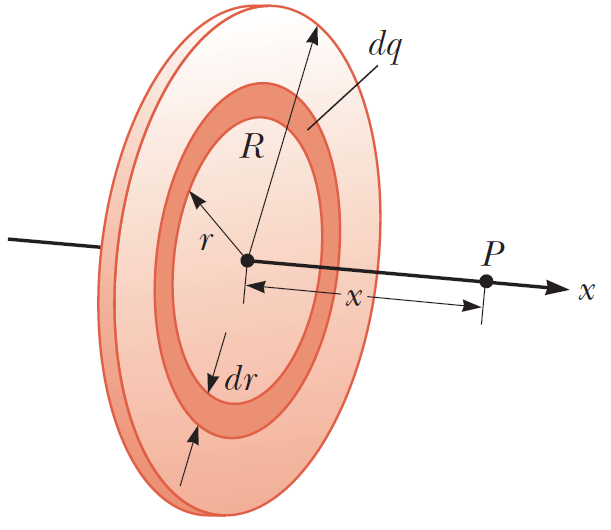 Ηλεκτρικό Δυναμικό
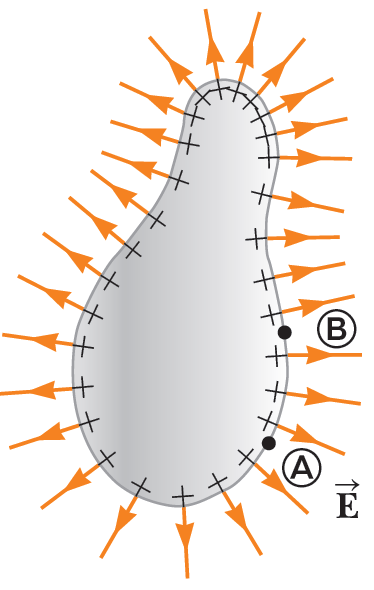 Τέλος Διάλεξης